By: Saba Ashraf
Noon Business School, University of Sargodha
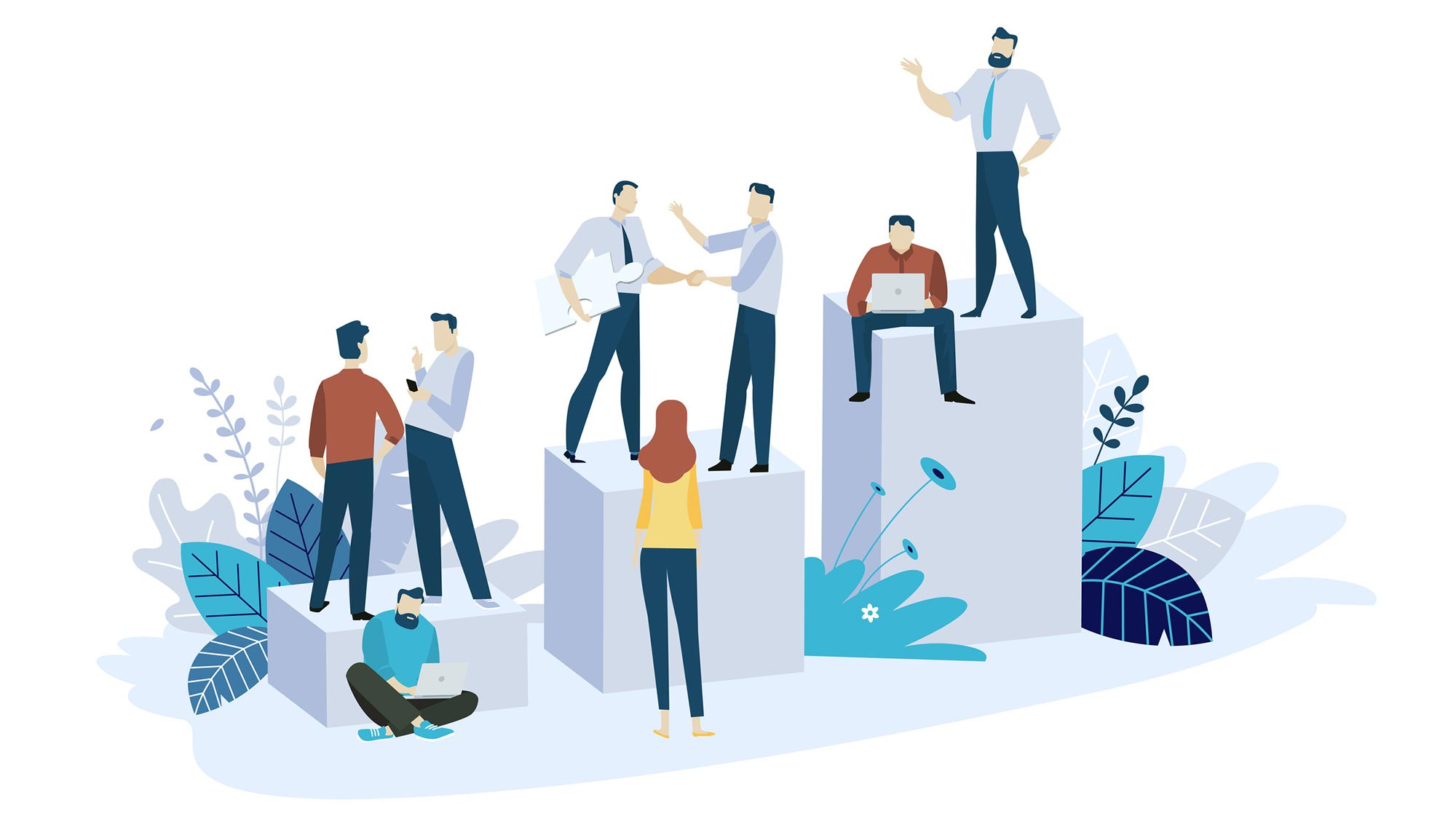 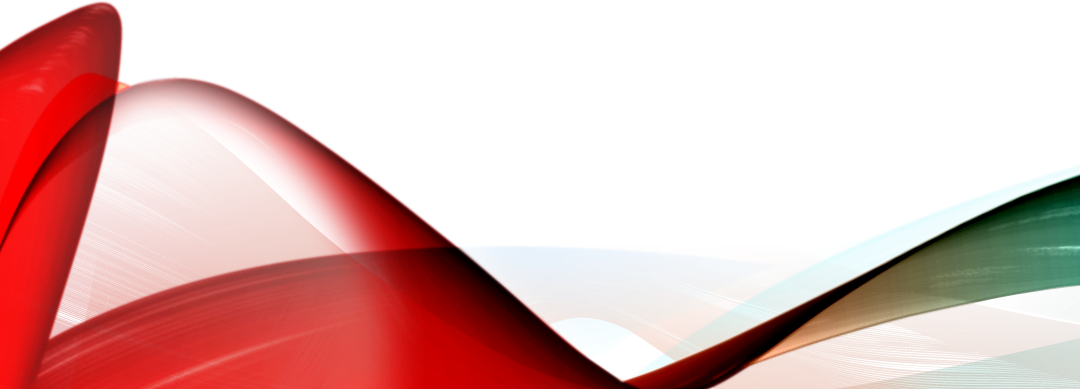 Project team building
What is project teams?
A group of people who share the same purpose or goal. 
They are assembled to perform activities that contribute toward achieving a set business objective.
Team members do not necessarily have the same skills or backgrounds, however,
their skills and experiences complement each other to fulfil the project’s objective.
What is team building?
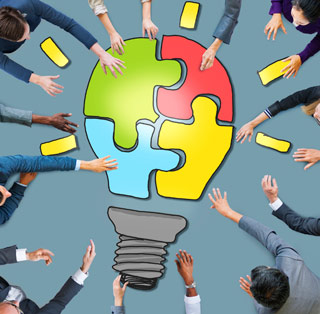 The PMBOK defines Team Building as:
 Activities designed to improve interpersonal relationships and increase team cohesiveness. It is also important to encourage information communication and activities because of their role in building trust and establishing good working relationships.’
Leadership vs. Management
Management
Leadership
Implementing tactical actions
Detailed budgeting
Measuring and reporting performance
Applying rules and policies
Implementing disciplinary rules
Organizing people and tasks within structures
Recruiting people for jobs
Checking and managing ethics and morals
Creating new visions and aims
Establishing organizational financial targets
Deciding what needs measuring and reporting
Making new rules and policies
Making disciplinary rules
Deciding structures, hierarchies and workgroups
Creating new job roles
Establishing ethical and moral position
Leadership vs. management
Management
Leadership
Developing people
Problem-solving
Planning
Improving productivity and efficiency
Motivating and encouraging others
Delegating and training
Developing the organization
Problem-anticipation
Visualizing
Conceiving new opportunities
Inspiring and empowering others
Planning and organizing succession
Responsibilities of a team leader
Acts as a role model to the rest of the team
Ensures that the team is consistently delivering work packages up to the agreed standards
Ensures that the team is always working on the highest priority work and is aware of the priority.
Ensure that the team is self-organized
Ensure that the team is adhering to the agreed principles and practices
Ensures the team is collaborating closely with customers and other teams/parties
Ensures team members comply with meeting schedules and reporting times
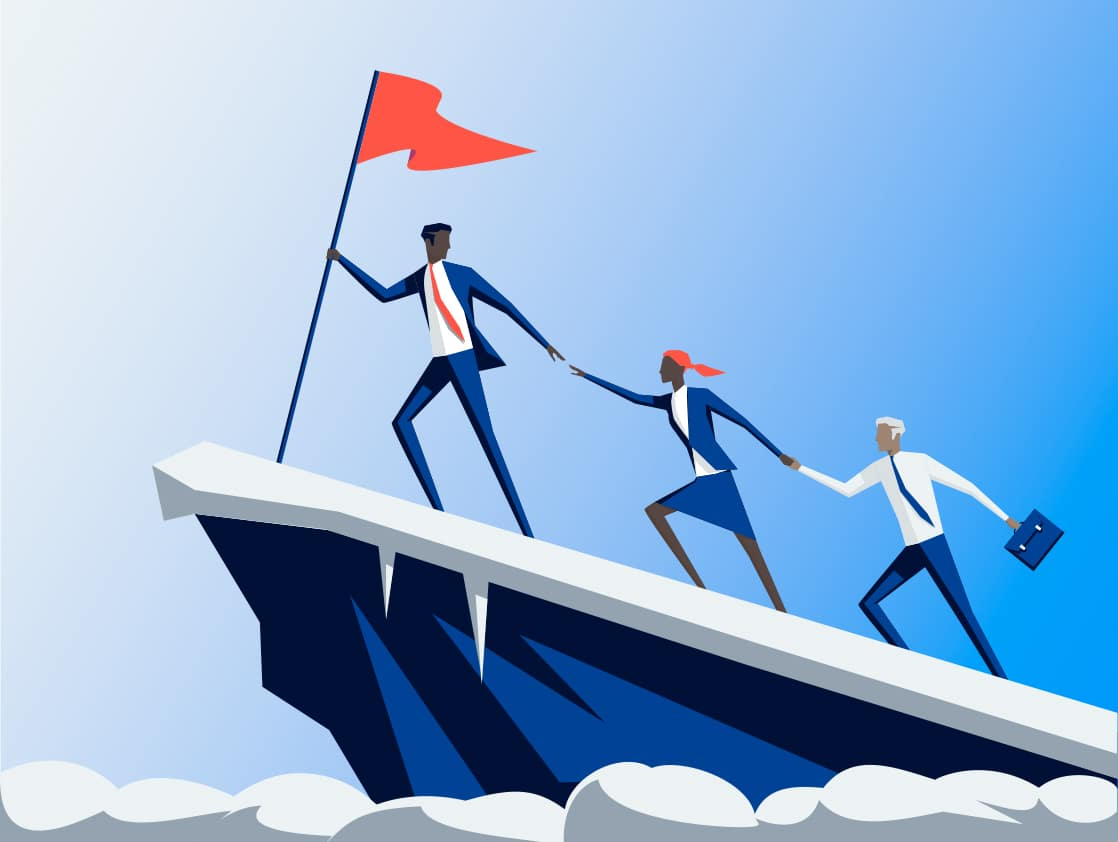 Responsibilities of a team leader
Ensures the purpose of the team is clear and the goals are fully understood by the team members
Measures the progress of work the team is undertaking and reporting it
Resolves any problems amongst the team members and to make sure they are dealt with appropriately
Removes obstacles where possible and raises issues and risks to the project manager
Resolves interdependencies with other teams.
Team communication
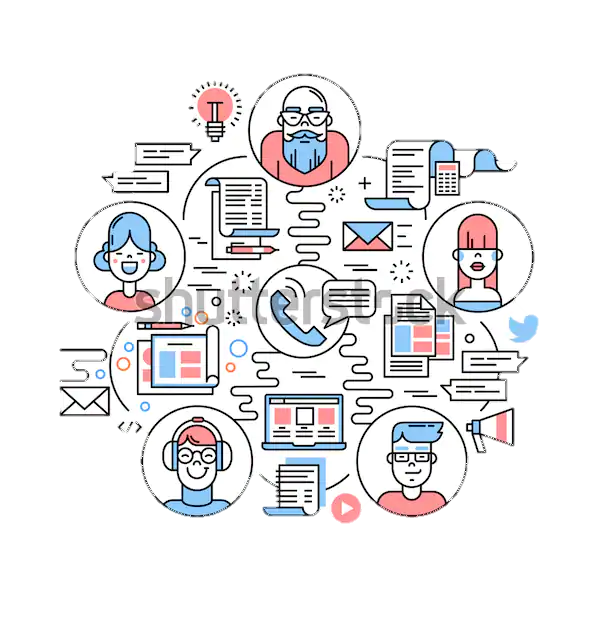 Team communication is any form of communication among members of the same group or organization that is crucial for a healthy and effective dynamic. 
Many frustrations, misunderstandings and questions can easily be addressed with the proper team communication.
Effective communication is prerequisite for building trust

Project leadership calls for clear communication about goals, responsibility, performance, expectations and feedback
More effective communication = Better project management
Strategies for effective team communication
Communication strategies should include when communication should occur (daily, weekly, monthly), what should be communicated, who should be communicated with, and how to deal with risks and emergencies.
Information on how and when a change may occur in your communication plan should be planned out.
By keeping an open forum for your team, you will encourage communication when it’s necessary. While many companies host daily status meetings, your company may prefer a weekly status report - it all depends upon the importance of the project and the preferences of the stakeholders. 
Stakeholders deserve to be kept in the loop - and by having open team communication, you can facilitate open stakeholder communication.
Try to avoid criticism during meetings. Nothing closes your team members’ mouths faster than feeling like they cannot voice their ideas, concerns, and accomplishments in a secure environment, free of criticism, brandishing, and blame..
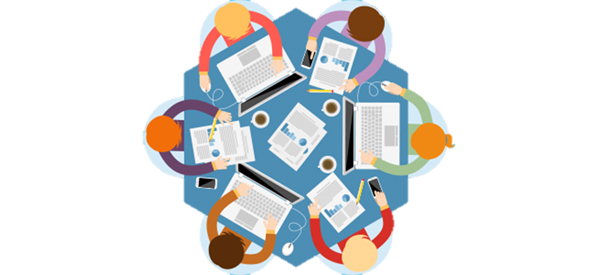 Strategies for effective team communication
Remember: There is no “I” in team.. The team functions as a whole. All team members must work together well as a group.
Team building games can help facilitate team member communication. Look into some of the different exercises available as resources to project managers and team leaders to help create a team bond.
Finally, no matter what members you select for your team, you may have intra-team conflicts that arise. Put out these fires fast, as nothing undermines a team more than conflict. Successful conflict resolution should be an aim of your efforts toward facilitating team member communication
Ways to effectively communication
What can ineffective communication cause?
Benefits of team building
Greater collaboration, where information is shared freely among team members, and team members feel that they have invested themselves in the outcome
enhanced communication
More effective use of resources, talents, and strengths, while minimizing individual weaknesses and/or gaps
Improved decision making, while reducing lead times in implementing team actions
Greater commitment to team results
Higher quality results
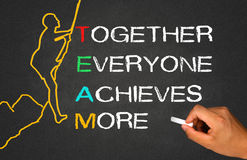